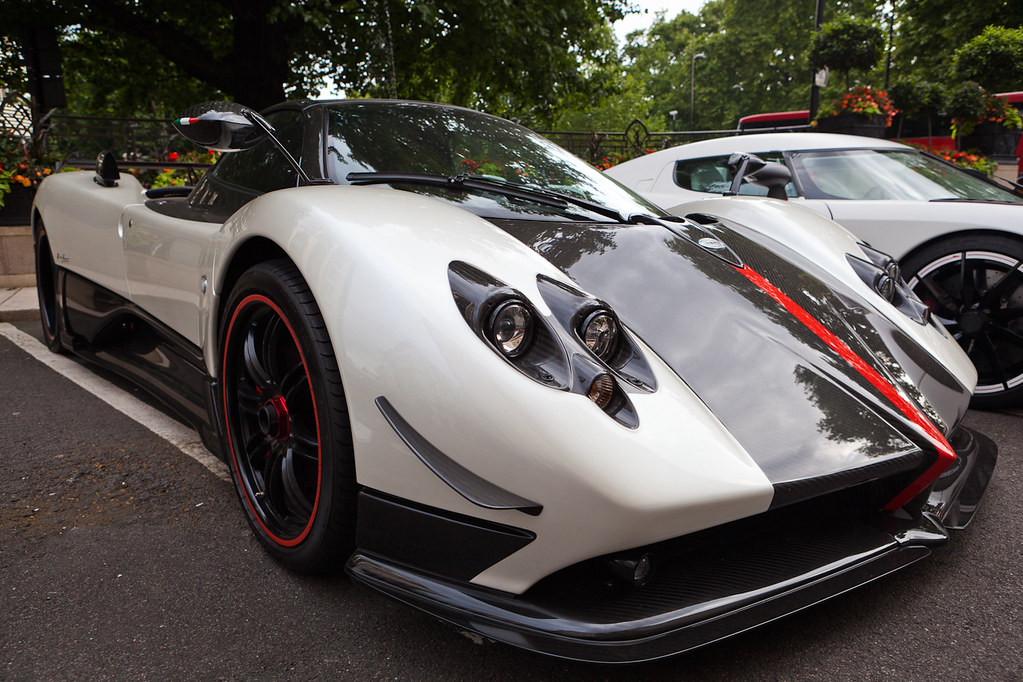 3K’s
Car Dealership
Business idea
To sell cars.
It’s a service.
Because vehicles are necessary in peoples life so they could be able to transport.
The business name is easy to pronounce and unique.
Target market & Demographics
Adults with license.
Hippo motor group.
Germany     Jordan
Cars can be delivered or bought at the dealership.
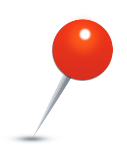 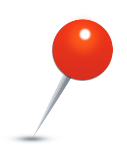 Financial Information
Start a Gofundme and tell the people the reason until I have enough money.
How much I would charge would depend on which car.
Also depends.